AVANT-GUARD: Scalable and Vigilant Switch FlowManagement in Software-Deﬁned Networks
Author: Seungwon Shin, Vinod Yegneswaran, Phillip Porras, Guofei Gu
Publisher: 20th ACM Conference on Computer and Communications 	      Security
Cons
First, OpenFlow networks lack scalability between the data and control planes.
OpenFlow offers very limited support for network monitoring applications that seek a ﬁne-grained tracking of operations at the data plane
We propose a strategic and focused extension to the data plane called connection migration that we argue yields the signiﬁcant beneﬁt of halting the threats of the saturation attack. To the best of our knowledge, connection migration is the ﬁrst attempt in this direction to be embedded into an SDN network.
We propose a new technique called an actuating trigger that addresses the responsiveness challenge by providing condition-triggered push capability in SDN devices.
We design and implement AVANT-GUARD to integrate both connection migration and actuating triggers in a reference SDN (OpenFlow) software switch.
Connection Migration
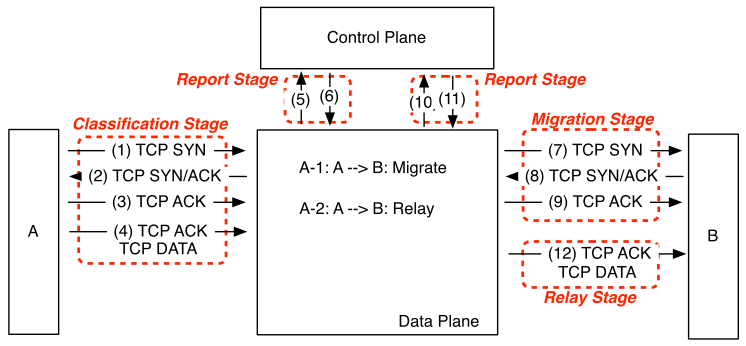 {type:                condition:                    pointer}
Payload-based           2bit                    1bit
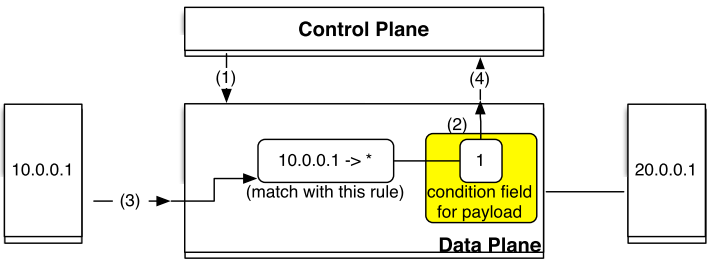 {type:                   condition:                                pointer}
Payload-based        2bit                 2bit             4bit      16bit
                                   01        time-related metrics     options         valus
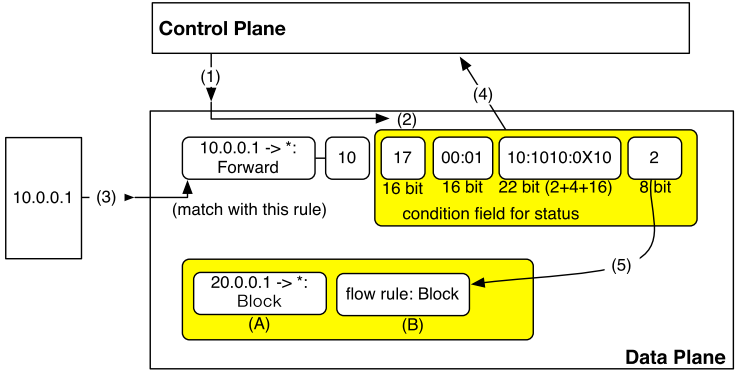 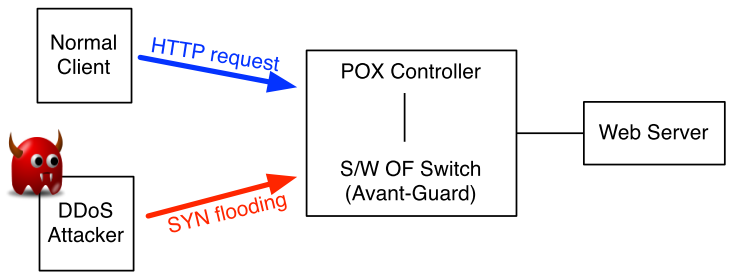 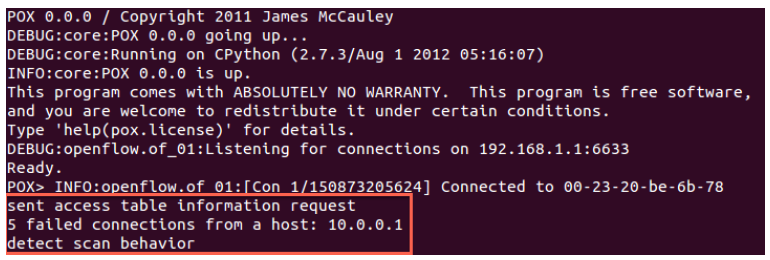 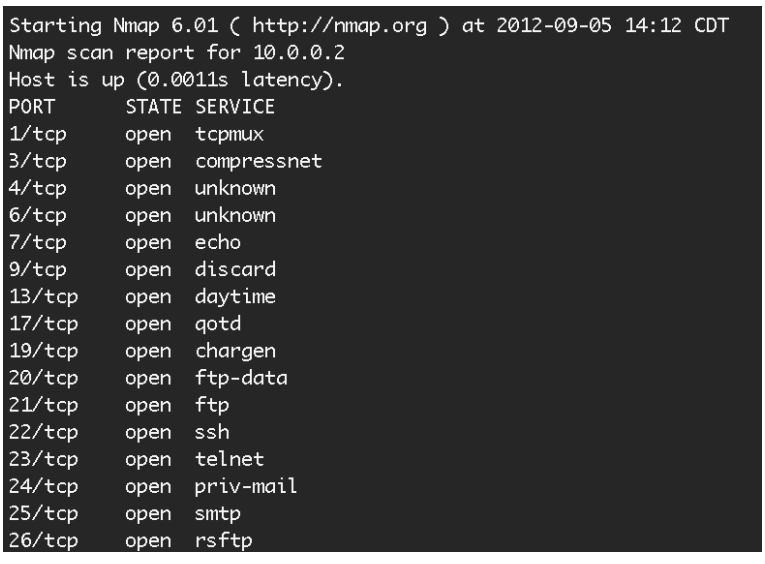 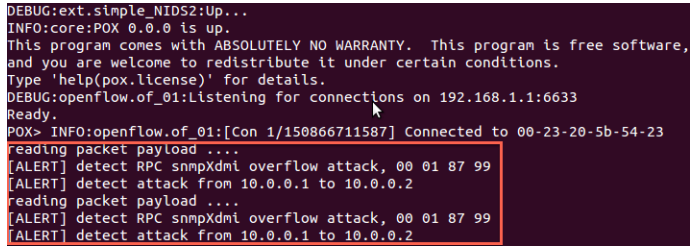 (i) lookup a ﬂow table and forward (TL1); 
(ii) ask thecontrol plane for a ﬂow rule and receive the rule (PD2) - (processing
       time in the control plane (PR1) is not included); 
(iii) insert a ﬂow rule and forward (FO1); 
(iv) receive a SYN/ACK packet (PD3);
(v) forward a packet based on the ﬂow 
         rule (FO1); 
(vi) receive anACK packet (PD1); 
(vii) lookup a table and forward (TL1).
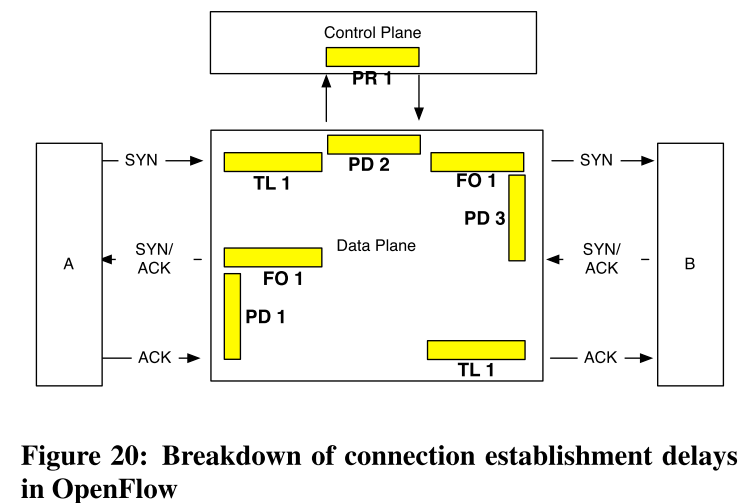 (i)lookup a ﬂow table and forward (TL1); 
(ii) generate a SYN/ACK packet (TR1); 
(iii) receive an ACK packet (PD1); 
(iv) lookup the ﬂow table (TL1); 
(v) ask the control plane to get a permission for migration and receive the rule for migration (PD2) - (processing time in the control plane (PR1) is not included); 
(vi) forward a SYN packet to a target host (FO1); 
(vii) receive a SYN/ACK packet (PD3); 
(viii) generate an ACK packet and send it (TR2).
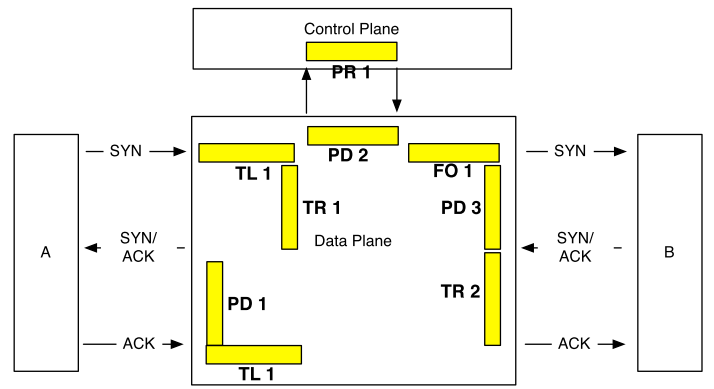 OpenFlow case = TL1 + PD2 + FO1 + PD3 + FO1 + PD1 +TL1
AVANT-GUARD case = TL1 + TR1 + PD1 + TL1 + PD2 +FO1 + PD3 + TR2

Origin: 1608.6 us; for AVANT-GUARD 1618.74 us. overhead 0.626%

Origin: 32.4 us; for AVANT-GUARD  42.54 us us. overhead 23.84%